Fascie krku – Fascia cervicalis
3 složky:
Lamina superficialis – nekryje m.platysma, rozprostírá se od dolního okraje mandibuly, zevního zvukovodu, proc. mastoideus a týlní krajiny na manubrium sterni, klavikulu a akromnion.
	Pars suprahyoidea
	Pars infrahyoidea 
Lamina pretrachealis – rozsah infrahyoidních svalů
	Spacium suprasternale
	Spacium previscerale
	Spacium paraviscerale
Lamina prevertebralis – hluboký list
Fascie zad – thorakolumbální fascie
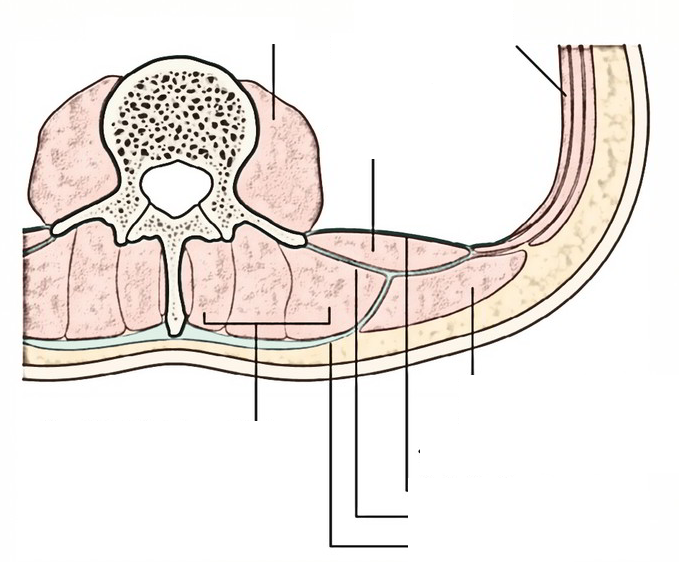 M. Psoas major
M. Transversus abdominis
M. quadraus lumborum
M. lattisimus dorsi
Erector spinae
Přední vrstva thorakolumbální fascie
Střední vrstva thorakolumbální fascie
Zadní vrstva thorakolumbální fascie
Fascie hrudníku - Fascia thoracica
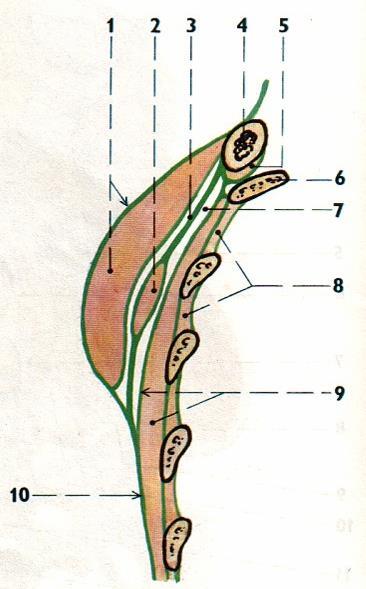 1. M. pectoralis major a fascia pectoralis
2.M. pectoralis minor
3. Fascia clavipectoralis
4. Klíční kost
5. M. subclavius
6. Žebro
7. Axilární jáma
8. Intercostání svaly
9.Fascia thoracica 
10. Pokračování do fascie břicha
Fascie hrudníku - Fascia thoracica
Žebro
Plíce
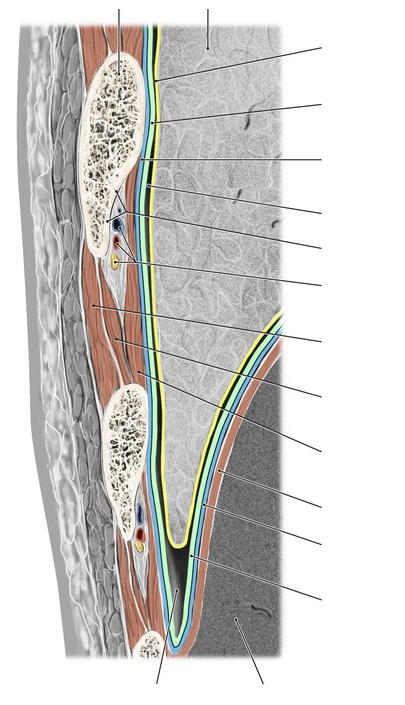 Pleura parietalis, pars costalis
Fascia endothoracica
Pleura parientalis, pars costalis
Cavitas pleuralis
Nervy a cévy, sulciuscostae
A., v., nervy
M. intercostales externus
M. Intercostal internus
M. intercostales intimus
Diaphragna
Fascia phrenico pleuralis
Pleura parietali, pars diaphragmatica
Recessus costodiaphragmaticus
Játra
Fascie hrudníku - Fascia endothoracica
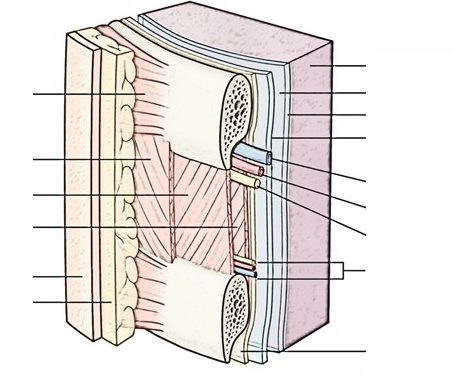 Plíce
M. serratus anterior
Viscerální pleura
Parietální pleura
M. intercostales externus
M. intercostales internus
Inerkostální véna
Mezižeberní tepna
Mezižeberní nerv
M. intercostales intimus
Kolaterální větve
Kůže
Podkoží
Fascia endothoracica
Fascie břicha – Fasciae abdominis
Vagina musculi recti abdominis